КРОССВОРД
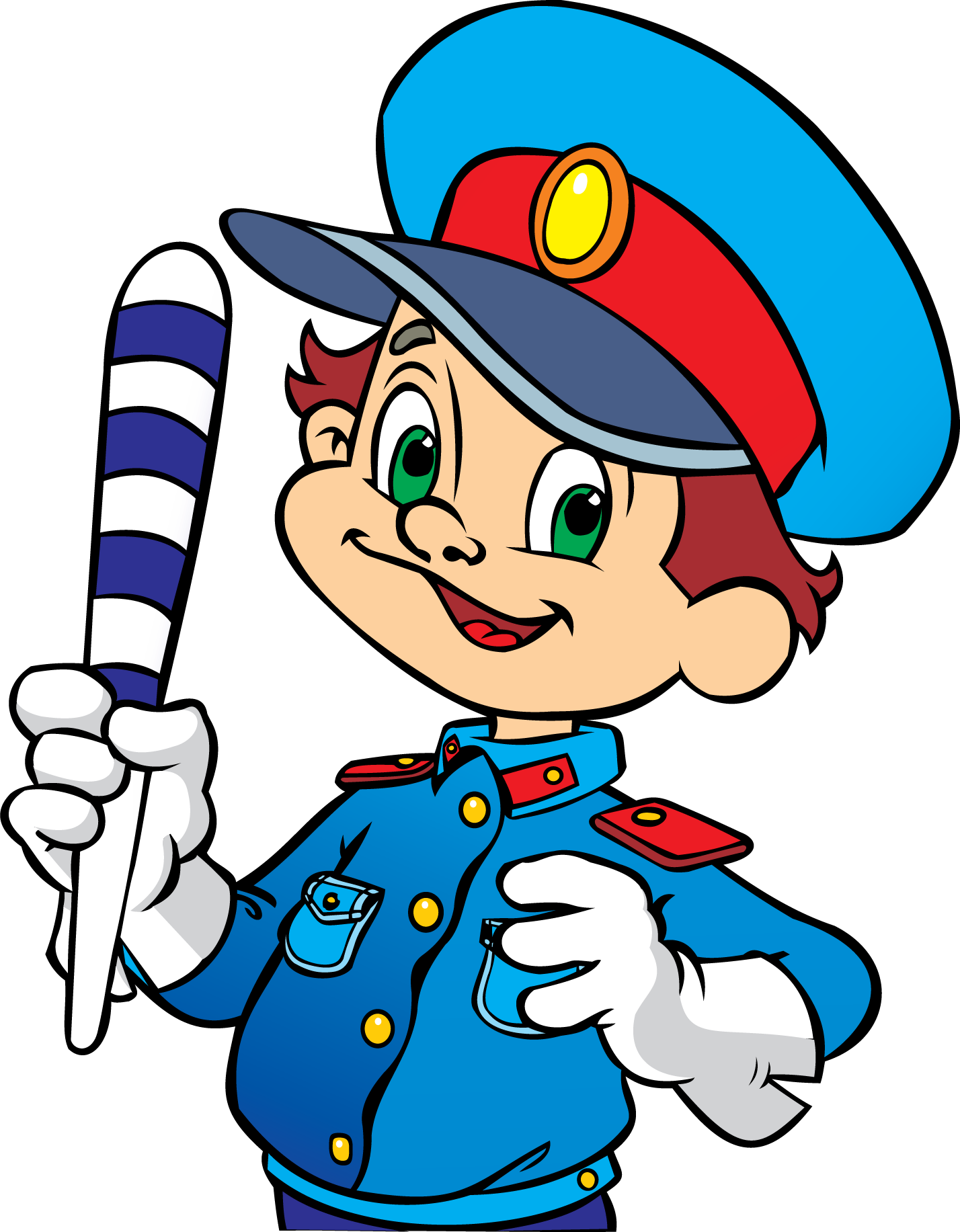 Не летает, не жужжит,Жук по улице бежит.И горят в глазах жукаДва слепящих огонька.
А
В
Т
О
М
О
Б
И
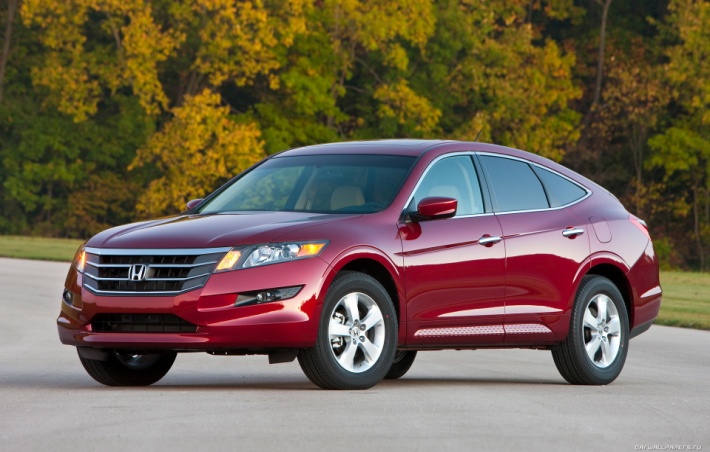 Л
Ь
Наш автобус ехал-ехал, 
И к площадочке подъехал. 
А на ней народ скучает, 
Молча транспорт ожидает.
О
С
Т
А
Н
О
В
К
А
В
Т
О
М
О
Б
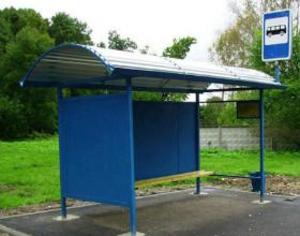 И
Л
Ь
Здесь не катится автобус.
Здесь трамваи не пройдут.
Здесь спокойно пешеходы
Вдоль по улице идут.
О
С
Т
А
Н
О
В
К
А
В
Т
Р
О
Т
У
А
Р
О
М
О
Б
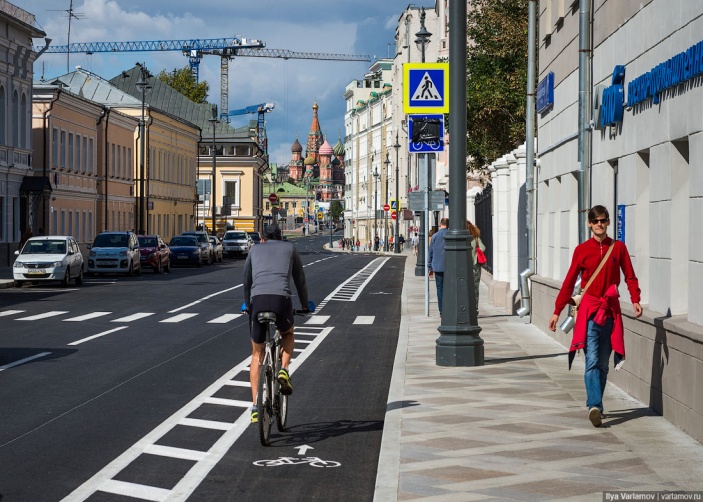 И
Л
Ь
Полицейских нет фуражек, А в глазах стеклянный свет, Но любой машине скажет: Можно ехать или нет.
О
С
Т
А
Н
О
В
К
А
В
Т
Р
О
Т
У
А
Р
О
М
Т
О
О
С
В
Е
Ф
Р
Б
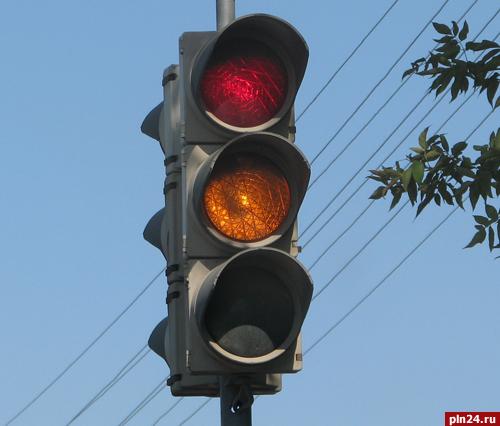 И
Л
Ь
Руль, колёса и педали.Транспорт для езды узнали?Тормоз — есть, кабины — нет.Мчит меня…
О
С
Т
А
Н
О
В
К
А
В
Т
Р
О
Т
У
А
Р
О
М
Т
О
О
С
В
Е
Ф
Р
Б
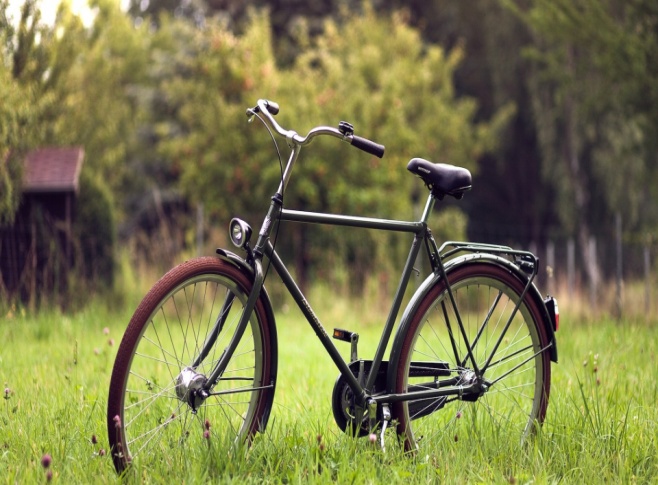 И
В
Е
Л
О
С
П
Е
Д
Л
Ь
Опоясал каменный ремень
Сотни городов и деревень.
О
С
Т
А
Н
О
В
К
А
В
Т
Р
О
Т
У
А
Р
Ш
О
О
М
Т
О
О
С
В
Е
Ф
Р
С
Б
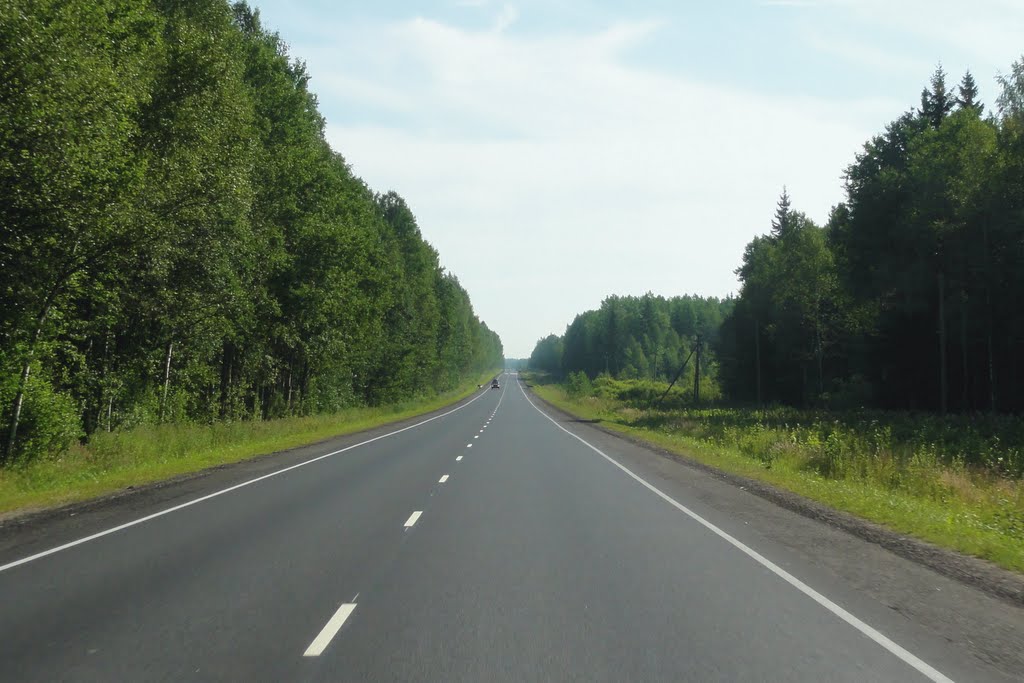 И
В
Е
Л
О
С
П
Е
Д
Л
Ь
Если ты спешишь в путиЧерез улицу пройтиТам иди, где весь народ,Там, где знак есть …
О
С
Т
А
Н
О
В
К
А
В
П
Т
Р
О
Т
У
А
Р
Е
Ш
О
Р
О
М
Т
О
О
С
В
Е
Ф
Р
С
Х
Б
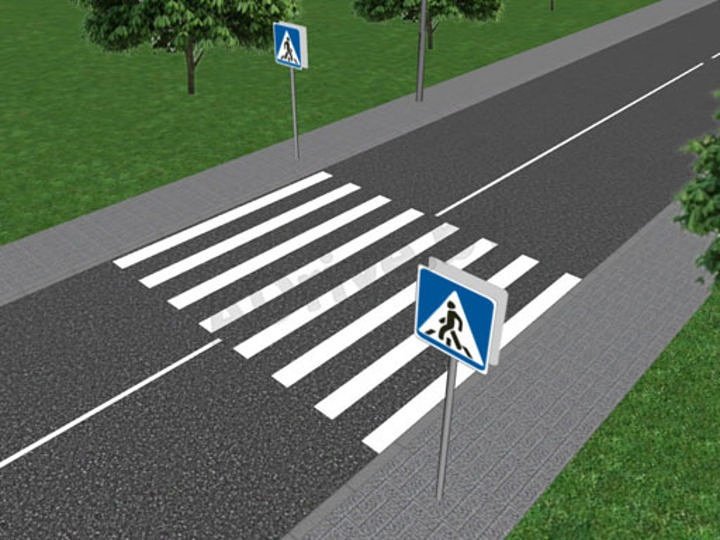 И
В
Е
Л
О
С
П
Е
Д
Л
Д
Ь
Вот он по дороге едет
и глядит на светофор.
Вы подскажете мне, дети,
как зовут его? ...
О
С
Т
А
Н
О
В
К
А
В
П
Т
Р
О
Т
У
А
Р
Е
Ш
О
Р
О
М
Ш
Т
О
О
С
В
Е
Ф
Р
С
Х
Б
Ф
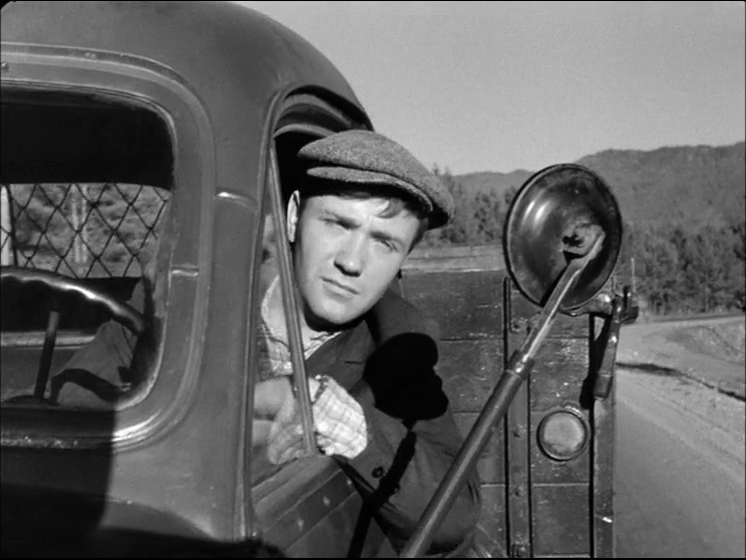 И
В
Е
Л
О
С
П
Е
Д
Л
Д
Р
Ь
Странный дом мчит по дороге – Круглые в резине ноги.Пассажирами заполненИ бензином бак наполнен.
О
С
Т
А
Н
О
В
К
А
В
П
Т
Р
О
Т
У
А
Р
Е
В
Ш
О
Р
О
М
Ш
Т
Т
О
О
С
В
Е
Ф
Р
О
С
Х
Б
Ф
Б
И
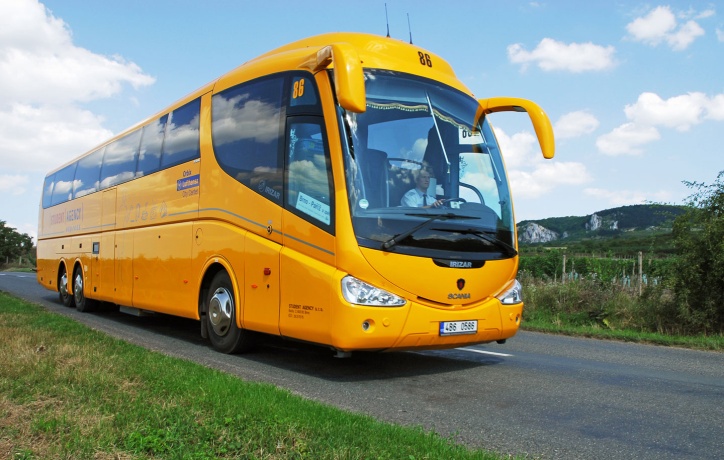 В
Е
Л
О
С
П
Е
Д
У
Л
Д
Р
С
Ь
Не летает, не жужжит,Жук по улице бежит.И горят в глазах жукаДва слепящих огонька.
А
В
Т
О
М
О
Б
И
Л
Ь
Наш автобус ехал-ехал, 
И к площадочке подъехал. 
А на ней народ скучает, 
Молча транспорт ожидает.
О
С
Т
А
Н
О
В
К
А
В
Т
О
М
О
Б
И
Л
Ь
Здесь не катится автобус.
Здесь трамваи не пройдут.
Здесь спокойно пешеходы
Вдоль по улице идут.
О
С
Т
А
Н
О
В
К
А
В
Т
Р
О
Т
У
А
Р
О
М
О
Б
И
Л
Ь
Полицейских нет фуражек, А в глазах стеклянный свет, Но любой машине скажет: Можно ехать или нет.
О
С
Т
А
Н
О
В
К
А
В
Т
Р
О
Т
У
А
Р
О
М
Т
О
О
С
В
Е
Ф
Р
Б
И
Л
Ь
Руль, колёса и педали.Транспорт для езды узнали?Тормоз — есть, кабины — нет.Мчит меня…
О
С
Т
А
Н
О
В
К
А
В
Т
Р
О
Т
У
А
Р
О
М
Т
О
О
С
В
Е
Ф
Р
Б
И
В
Е
Л
О
С
П
Е
Д
Л
Ь
Опоясал каменный ремень
Сотни городов и деревень.
О
С
Т
А
Н
О
В
К
А
В
Т
Р
О
Т
У
А
Р
Ш
О
О
М
Т
О
О
С
В
Е
Ф
Р
С
Б
И
В
Е
Л
О
С
П
Е
Д
Л
Ь
Если ты спешишь в путиЧерез улицу пройтиТам иди, где весь народ,Там, где знак есть …
О
С
Т
А
Н
О
В
К
А
В
П
Т
Р
О
Т
У
А
Р
Е
Ш
О
Р
О
М
Т
О
О
С
В
Е
Ф
Р
С
Х
Б
И
В
Е
Л
О
С
П
Е
Д
Л
Д
Ь
Вот он по дороге едет
и глядит на светофор.
Вы подскажете мне, дети,
как зовут его? ...
О
С
Т
А
Н
О
В
К
А
В
П
Т
Р
О
Т
У
А
Р
Е
Ш
О
Р
О
М
Ш
Т
О
О
С
В
Е
Ф
Р
С
Х
Б
Ф
И
В
Е
Л
О
С
П
Е
Д
Л
Д
Р
Ь
Странный дом мчит по дороге – Круглые в резине ноги.Пассажирами заполненИ бензином бак наполнен.
О
С
Т
А
Н
О
В
К
А
В
П
Т
Р
О
Т
У
А
Р
Е
В
Ш
О
Р
О
М
Ш
Т
Т
О
О
С
В
Е
Ф
Р
О
С
Х
Б
Ф
Б
И
В
Е
Л
О
С
П
Е
Д
У
Л
Д
Р
С
Ь